Lớp biểu bì
Có chức năng bảo vệ
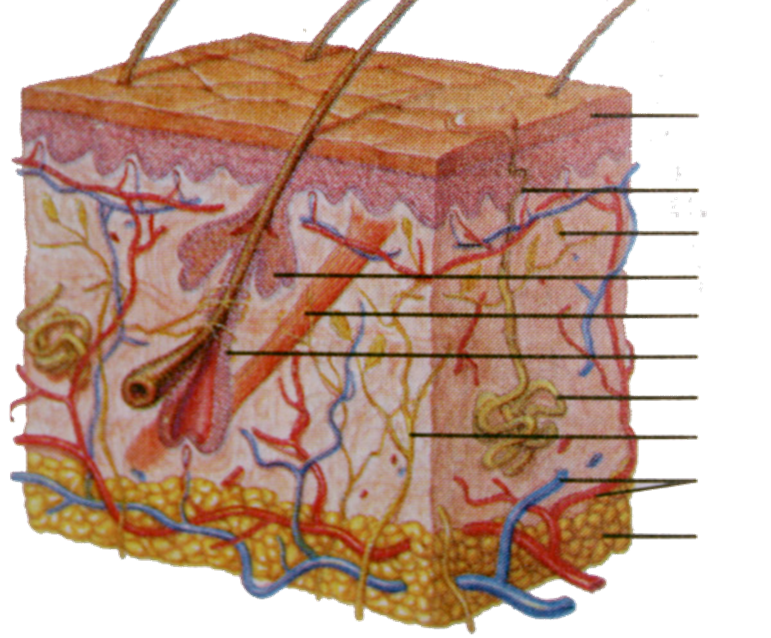 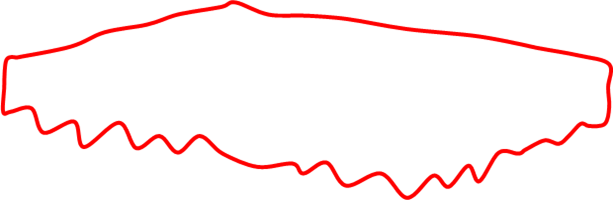 Tb chết
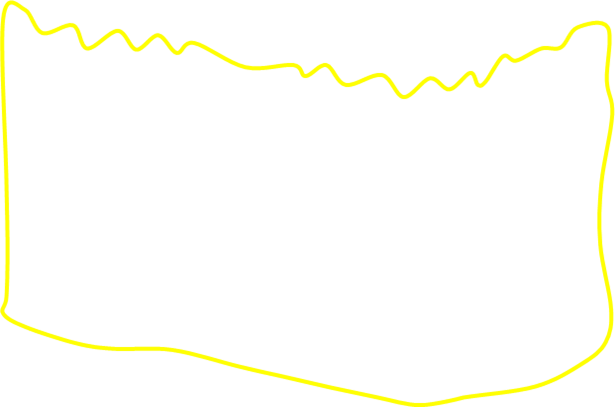 Tầng tb sống
Lớp bì
Có chức năng xúc giác, bài tiết, điều hòa thân nhiệt
Thụ quan
Tuyến nhờn
Nang lông
Tuyến mồ hôi
Dây thần kinh
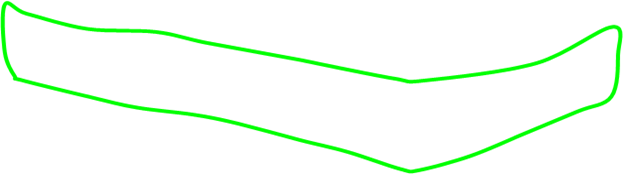 Mạch máu
Lớp mỡ dưới da
Có chức năng cách nhiệt và bảo vệ
Tb mỡ